Adults With Severe or Moderately Severe Hemophilia B Receiving Etranacogene Dezaparvovec in the HOPE-B Phase 3 Clinical Trial Continue to Experience a Stable Increase in Mean Factor IX Activity Levels and Durable Hemostatic Protection After 24 Months’ Follow-up
≥6-month lead-in period
Etranacogene dezaparvovec administration
Post-treatment
follow-upa
Screening
SOC continuous FIX prophylaxis
2x1013 gc/kg dose
Weekly visits
Monthly visits
Twice-yearly visits
No prophylactic 
immunosuppression
26
0
1
12
1
1.5
5
Steven W. Pipe1, Frank W.G. Leebeek2, Michael Recht3, Nigel S. Key4, Susan Lattimore5, Giancarlo Castaman6, Michiel Coppens7, David Cooper8, Robert Gut8, Sergio Slawka8, Stephanie Verweij8, Ricardo Dolmetsch8, Yanyan Li9, Paul E. Monahan9, Wolfgang Miesbach10 on behalf of the HOPE-B study investigators
1University of Michigan, Ann Arbor, MI, USA; 2Erasmus MC, University Medical Center Rotterdam, The Netherlands; 3Yale University School of Medicine, New Haven, CT, USA; 4University of North Carolina, Chapel Hill, NC, USA; 5Oregon Health & Science University, Portland, OR, USA; 6Center for Bleeding Disorders and Coagulation, Careggi University Hospital, Florence, Italy; 7Amsterdam UMC location, University of Amsterdam, Vascular Medicine, Amsterdam, The Netherlands and Amsterdam Cardiovascular Sciences, Pulmonary Hypertension & Thrombosis, Amsterdam, The Netherlands; 8uniQure BV, Amsterdam, The Netherlands/uniQure Inc. Lexington, MA, USA; 9CSL Behring, King of Prussia, PA, USA; 10University Hospital Frankfurt, Frankfurt, Germany
Years
Weeks
Introduction
Results
FIX activity 
Mean (standard deviation [SD]; min-max) FIX activity levels were sustained for up to 24 months post treatment (Figure 4)
Month 6: 39.0% (±18.7; 8.2–97.1) (n=51) 
Month 18: 36.9% (±21.4; 4.5–122.9) (n=50)
Month 24: 36.7% (±19.0; 4.7–99.2) (n=50)
These values represented a significant increase from baseline (mean: 1.19; SD: 0.39) with a least squares mean FIX activity increase of: 
Month 6: 36.18% (standard error [SE]: 2.432%; 95% confidence interval [CI]: 31.41–40.95; p <0.0001)
Month 18: 34.31% (SE: 2.444%; 95% CI: 29.52, 39.11; p <0.0001)
Month 24: 34.13% (SE: 2.325%; 95% CI: 29.57, 38.69; p <0.0001; p-value not adjusted for multiplicity)
Safety
The safety profile is consistent with previously presented data1
Most treatment-emergent AEs (TEAEs) were mild (76.1%; moderate: 20.6%; severe: 3.2%) 
93 ​TEAEs in 38/54 participants were treatment related (TRAEs) (Table 2) 
Only one TRAE occurred during Months 18–24
Alanine aminotransferase increase (with or without increased aspartate transaminase), reported as an AE, occurred in 11 participants
Nine (16.7%) received supportive care with reactive corticosteroids for a mean duration of 79.8 days (SD: 26.6; range: 51–130 days)
All participants discontinued steroid use prior to Week 26
FIX expression was maintained
No serious AEs related to treatment
One death was reported, unrelated to study treatment
A 75-year-old participant died from cardiogenic shock (at ~15 months following infusion), preceded by a urinary tract infection​
One case of hepatocellular carcinoma (previously reported) – unrelated to study treatment following a detailed molecular analysis3
Etranacogene dezaparvovec (formerly AMT-061), an investigational gene therapy for hemophilia B, is an adeno-associated virus serotype 5 (AAV5) vector, containing a codon-optimized, highly active factor IX (FIX) Padua R338L transgene under the control of a liver-specific promoter (Figure 1)​
The Phase 3 HOPE-B clinical trial (NCT03569891) of etranacogene dezaparvovec met its primary efficacy endpoint, providing hemostatic protection superior to standard of care FIX prophylaxis over 52 weeks of follow-up after stable FIX Padua expression (defined as Months 7–18)1,2
However, the potential for liver-directed AAV to sustain long-term clotting factor expression remains unknown, with most human experience derived from early phase clinical trials
Study participants
Of the 54 participants who received etranacogene dezaparvovec (Table 1): 
53 participants received the full dose
One only received a partial dose (due to an infusion-related reaction)
52 completed 24 months of follow-up
AMT-061
Individual data pointb
125
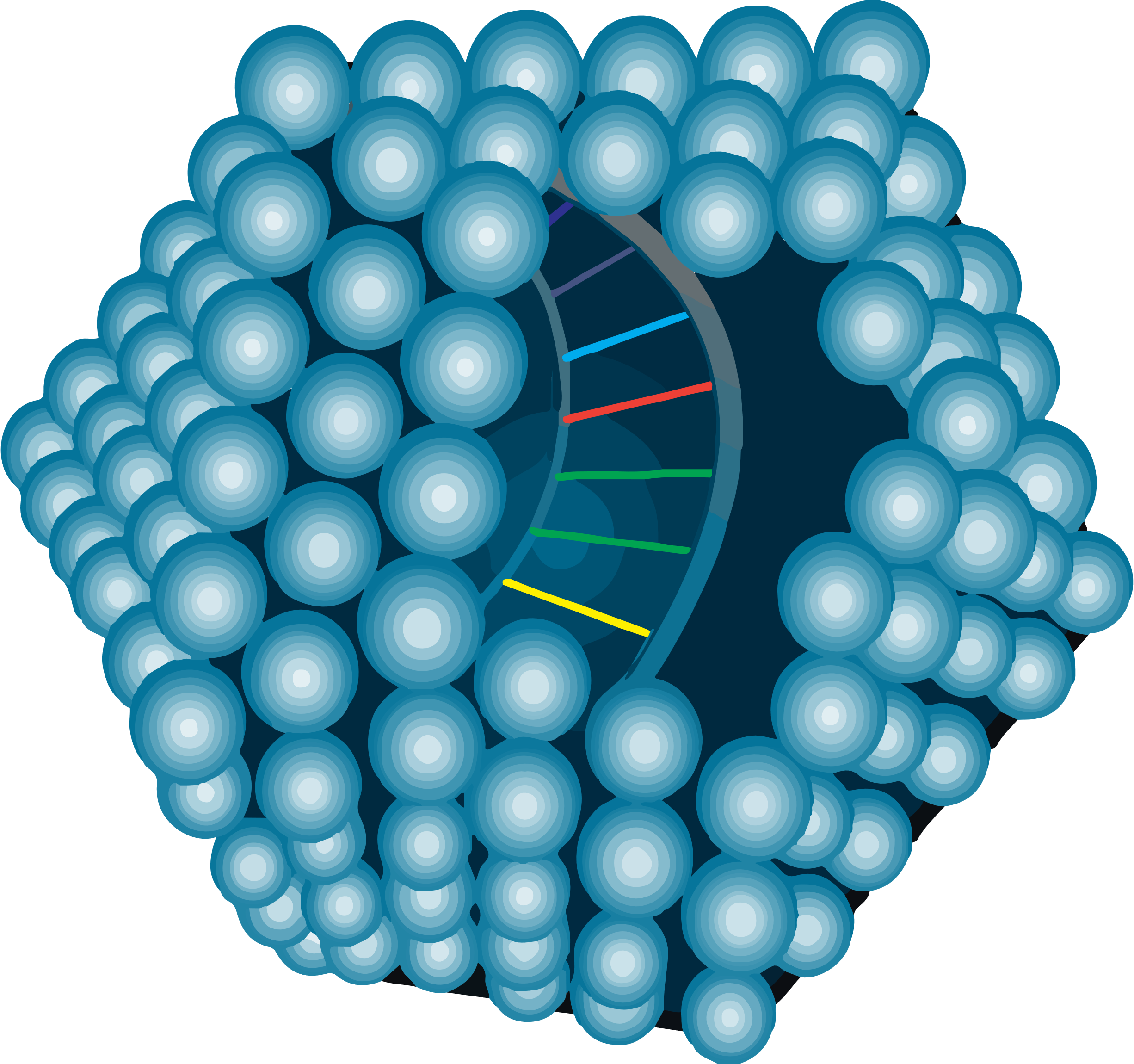 Min/maxb
Q1–Q3
Mean
Median
100
AAV5
75
One-stage aPTT FIX activity (%)
50
25
0
LP-1(Liver-specific promoter)
Human wild-type FIX (codon optimized)with 2 nucleotide adaptation
M24
Baselinea
W3
W4
W5
W6
W7
W8
W9
W10
W11
W12
M4
M5
M6
M7
M8
M9
M10
M11
M12
M18
Time (week)
Time (month)
Number of 
participants
with data
54
43
49
51
47
46
48
46
44
46
51
48
45
51
47
45
51
50
50
50
50
50
Padua variant
AAV5, adeno-associated virus 5; FIX, factor IX; HB, haemophilia B; HIV, human immunodeficiency virus; NAbs, neutralizing antibodies; SD, standard deviation.
a Baseline FIX was imputed based on participant’s historical hemophilia B severity documented on the CRF. If the participant had documented severe FIX deficiency (FIX<1%), their baseline FIX activity level was input as 1%. If the participant had documented moderately severe FIX deficiency (FIX≥1% and ≤2%), their baseline FIX activity level was input as 2%. The standard error was not provided at baseline.
b Min/max within 1.5x interquartile range of the bottom and top of the box, respectively. Any points outside of the whiskers are plotted individually.aPTT, activated partial thromboplastin time; CRF, case report form; FIX, factor IX; M, Month; W, Week.
AAV, adeno-associated virus; FIX, factor IX.
Aim
ABR
Compared with the ≥6-month lead-in period, mean ABR for all bleeds during Months 7–24 post-treatment was significantly reduced by 64% (Figure 3)
Mean ABR lead-in period vs Months 7–24: 4.19 vs 1.51; p=0.0002 
The bleed reduction that satisfied the primary endpoint of the trial during Months 7–18 was sustained for Months 7–24
Mean ABR for all other bleed types was reduced at Months 7–24 compared with the ≥6-month lead-in period
To present updated efficacy and safety data from the pivotal Phase 3 HOPE-B clinical trial over 24 months’ follow-up
FIX replacement product use
Use of FIX replacement product was significantly decreased from baseline
There was a 96% reduction in mean unadjusted annualized FIX consumption from the lead-in period to Months 19–24 (Figure 5)
Of the 54 participants, 52 (96.3%) discontinued and remained free of continuous FIX prophylaxis from Day 21 to Month 24, including 20 participants with baseline AAV5 NAb titers up to 1:700
One participant with a markedly higher AAV5 NAbs titer (1:3212) and one participant who received only a partial vector dose (due to an infusion-related reaction) did not express FIX Padua or discontinue FIX prophylaxis
Methods
Open-label, single-dose, single-arm, international trial (NCT03569891)2 in adult males with severe or moderately severe hemophilia B (FIX activity ≤2% of normal) on routine FIX prophylaxis (for ≥2 months), with/without pre-existing AAV5 NAbs (Figure 2)
Participants were infused with a single dose of etranacogene dezaparvovec (2x1013 gc/kg), following a ≥6-month lead-in period receiving FIX prophylaxis
FIX activity, annualized bleed rate (ABR), and FIX infusions were assessed frequently during the ≥6 months lead-in period (when FIX prophylaxis was received) and first 12 months after receiving etranacogene dezaparvovec, then every 6 months during the long-term follow-up (Years 2–5)
Adverse events (AEs) were continuously assessed
CPK, creatine phosphokinase; ALT, alanine transaminase; AST, aspartate transaminase; TRAE, treatment-related adverse event.
64% reduction in ABR (all bleeds)
p=0.0002
From lead-in period to Months 19–24: 96% reduction (p<0.0001) in mean unadjusted annualized FIX consumptiona
73% reduction in treated bleeds
p=0.0001a
80% reduction in AJBR
p<0.0001
75% reduction in ASBR
p=0.0005
Acknowledgments 
The HOPE-B study was sponsored by uniQure Inc. and CSL Behring. 
Editorial assistance was provided by Chrysalis Medical Communications, a part of Nucleus Global, funded by CSL Behring.
Primary efficacy endpoint (Months 7–18)
8,399
Months 
19–24
Months 13–18
Months 
0–6
Months 7–12
Lead-in
period
References
1.	Miesbach W, et al. Oral presentation at EAHAD 2021; OR014
2.	Clinicaltrials.gov identifier: NCT03569891. Available at: 	https://clinicaltrials.gov/ct2/show/NCT03569891. Accessed November 2022
3.	Schmidt M, et al. Oral presentation at ISTH 2021; OC 67.4
a At least quarterly contact (±2 weeks) between site staff and subjects to monitor occurrence of adverse events. Last subject visit planned Q1 2025.ABR, annualized breeding rate; FIX, factor IX; gc/kg, genome copies/kilogram; SOC, standard of care.
a P-value for treated bleeds is not Type I error controlled.
ABR, annualized bleeding rate; AJBR, annualized joint bleeding rate; ASBR, annualized spontaneous bleeding rate.
a Error bars represent standard deviation. FIX, factor IX; IU, international unit.​
Presented at the 64th American Society of Hematology (ASH) Annual Meeting and Exposition, 10–13 December 2022.
Abstract
2141